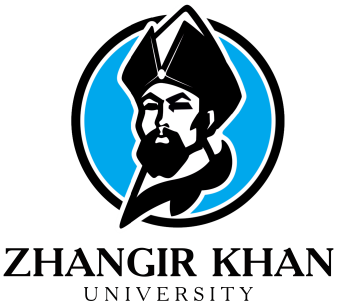 О Т Ч Е Т проректора  по  науке 
НАО «Западно-Казахстанский аграрно-технический университет имени Жангир хана»  за 2020 год
ДОХОДЫ ОТ НАУЧНОЙ ДЕЯТЕЛЬНОСТИ, млн. тг
ОБЪЕМ ДОХОДОВ ОТ ВЫПОЛНЕНИЯ НАУЧНЫХ ПРОЕКТОВ В РАЗРЕЗЕ ИНСТИТУТОВ, 2020 год, млн. тенге
Количество выполненных проектов в разрезе институтов
Доход от исследований в расчете на одного преподавателя, тыс. тенге, 2020 год
Стоимость приобретенных основных средств по ПЦФ и ГФ, тыс. тенге
Количество поданных заявок на конкурсы          КН МОН РК  2020-2022, 2021-2023 годы
Количество поданных заявок молодых ученых 
на конкурс 2021-2023 годы
Количество инициативных тем по институтам
Количество опубликованных научных статей в разрезе институтов и центров, 2020 год
Количество полученных охранных документов в результате реализации проектов
Динамика количества  публикаций  
в БД Scopus, Web of science
Результаты НИРС (Информация по студенческим кружкам, клубам и т.п.)
В соответствии с постановлением Ученого совета (п. 5 и 6, протокол №6 от 24.01.2020 г.) в университете, соответственно:

Создано 22 научных кружка (лабораторий и конструкторских бюро), в работе которых принимает участие всего - 262 студентов).

Была проведена научная конференция студентов и магистрантов ««Молодежь и наука в современном мире», посвященная 1150 – летию аль-Фараби. Опубликован сборник материалов конференции объемом 467 стр.
Результаты НИРС (Наименования и руководители кружков)
Наименования и руководители кружков - продолжение
Результаты НИРС (Участие в конкурсах и олимпиадах)
Участие в конкурсах научных работ, проектов и др.
Участие в конкурсах инновационных бизнес-проектов и др.
Результаты участия обучающихся в олимпиадах
Результаты НИРС (Участие в конференциях и научные публикации)
Научные публикации студентов
Участие в международных конференциях, форумах, семинарах и др.
Протокол Ученого  Совета №6 от 24.01.2020года.
Активизация научно-исследовательской работы студентов путем создания студенческих научных кружков во всех научных школах и центрах. Статус: выполнено.
Проведение  студенческой  научно-практической конференции (апрель, 2020г.), международной конференции (ноябрь, 2020г.). Статус: выполнено.
УСЛУГИ ПО ЛАБОРАТОРНЫМ ИССЛЕДОВАНИЯМ
Доходы за 2020 год
ЛАБОРАТОРИЯ ХИМИЧЕСКОГО АНАЛИЗА ОКАЗЫВАЕТ УСЛУГИ ПО СЛЕДУЮЩИМ НАПРАВЛЕНИЯМ:
- агрохимический анализ почв и грунтов;
- химический анализ воды (поверхностные, подземные и т.д.);
- анализ атмосферного воздуха и выбросов промышленных предприятий в атмосферу;
- анализ мяса, мясных продуктов, рыбы, молока и молочных продуктов, зерна.
0
317 тыс. тенге
ЛАБОРАТОРИЯ ЗООТЕХНИЧЕСКОГО АНАЛИЗА КОРМОВ 
оказывает услуги по анализу кормов сельскохозяйственных животных (определение сырой клетчатки, влаги, кормовых единиц и т.д.)
ЛАБОРАТОРИЯ БИОТЕХНОЛОГИИ И ДИАГНОСТИКИ ИНФЕКЦИОННЫХ БОЛЕЗНЕЙ ОКАЗЫВАЕТ УСЛУГИ ПО СЛЕДУЮЩИМ НАПРАВЛЕНИЯМ:
- ДНК-паспортизация КРС и лошадей;
- установление происхождения животного при судебных разбирательствах;
- диагностика COVID-19;
морфологический анализ крови сельскохозяйственных животных
*Регистрация  испытательного центра в течение года в членстве ISAG и прохождение кольцевых тестов (Протокол Ученого Совета №6 от 24.01.2020года.) Статус: выполнен
71,8 млн. тенге
284 тыс. тенге
Услуги Центра «Почвенных 
исследований»
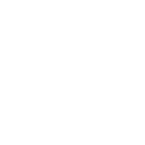 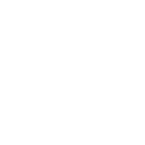 КОНСУЛЬТАЦИИ ЭКСПЕРТАМИ ЦРЗ online
24
1
В соц. сетях facebook и instagram  AGROTECH HUB
В соц. сетях facebook и instagram  НАО «НАНОЦ»
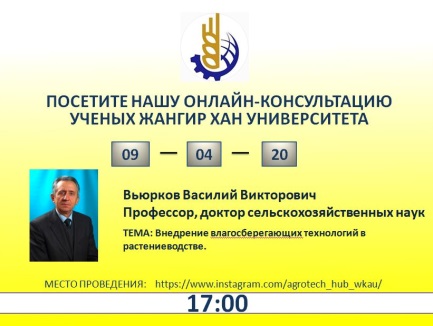 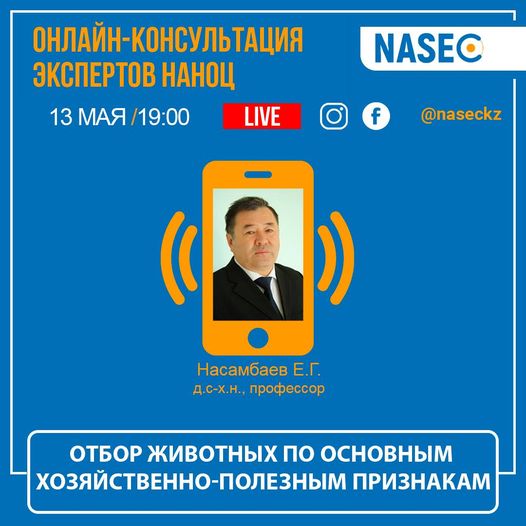 Протокол Ученого  Совета №6 от 24.01.2020года.
Создание базы тренеров-консультантов в сфере сельского хозяйства на базе AgrotechHub и оказание консалтинговых услуг не менее 100 субъектам агробизнеса до конца 2020 года.  Статус: выполнено
Проведение не менее 10 платных обучающих семинаров на базе AgrotechHub в течение года и создание базы данных обучающих программ / курсов. Статус: частично выполнено
ЖУРНАЛ «ҒЫЛЫМ ЖӘНЕ БІЛІМ» ЗА 2020 г.
За 2020 год в четырех номерах опубликовано 328 статей, из них 64% опубликовано вневузовскими авторами. 
Среднее количество страниц  в одном выпуске  –  430. 
Дополнительно опубликован спец.выпуск журнала, посвященный 70-летнему юбилею казахской белоголовой породы «Современное состояние и перспективы  развития животноводства» объемом 164 страницы.
Распределение публикаций по странам
Распределение статей по основным разделам
14
Публикационная активность по организациям
15
Количество статей, опубликованных 
на казахском, английском и русском языках
Публикационная активность по институтам (248)
Протокол Ученого  Совета №6 от 24.01.2020года.
Расширение специализации журнала «Наука и образование» с включением технических специальностей в список публикаций, рекомендованных ККСОН МОН РК. Статус: не выполнено
Начало процедуры включения журнала «Білім және ғылым» в список индексированных изданий РИНЦ. Статус: частично выполнено
16
Количество магистрантов и докторантов, зачисленных на 1 курс по годам
Обучающиеся, поступившие на 1 курс в высшие учебные заведения РФ., 2020 год
Количество защитившихся докторантов и аспирантов, чел.
Коммерциализация РННТД
Проект коммерциализации технологий №0138-17-ГК «Производство полутонкой шерсти и молодой баранины путем использования генетического потенциала кроссбредных овец Западного Казахстана»
Основные результаты реализации проекта:
В рамках проекта коммерциализации АО «Фонд науки» КН МОН РК и Всемирного банка выиграли грант в объеме 50 000 000 тг. (в т.ч. софинансирование ИП «Куаныш» – 5 млн тг.).
Создана научно-производственная платформа распространения передового опыта ведения племенного овцеводства и трансфера технологий и знаний; разработаны и опубликованы научно-методические рекомендации и т.д. Заключены договора на оказание сервисно-консалтинговых услуг с КФХ  ЗКО.  Участие в выставках инновационных разработок, бизнес-форумах. Разработан бизнес-план, поданы заявки на 2 патента. Изданы рекламные буклеты, видеоролики для продвижения проекта.
Сформирован перечень наиболее перспективных инновационных  проектов, готовых к коммерциализации технологий:

Теплоизоляционно конструкционный материалы – пеностекло и пористая керамика.
Энергоэффективная добавка для производства материалов (стеновая керамика, керамзит, цемент, керамическая брусчатка и блоки).
Технология производства искусственного щебня
Биофильтры для очистки сточных вод.
 Производство  трансформаторного переключателя напряжения с применением 3D технологии 
 Функциональный тюнинг трибосопряжений транспортной техники и технологического оборудования применением новых энергосберегающих технологии для повышения их ресурса работы
 Разработка мобильного инкубатория и биотехники воспроизводства аборигенных промысловых видов рыб и др.
18
Коммерциализация РННТД
Перспективные проекты коммерциализации
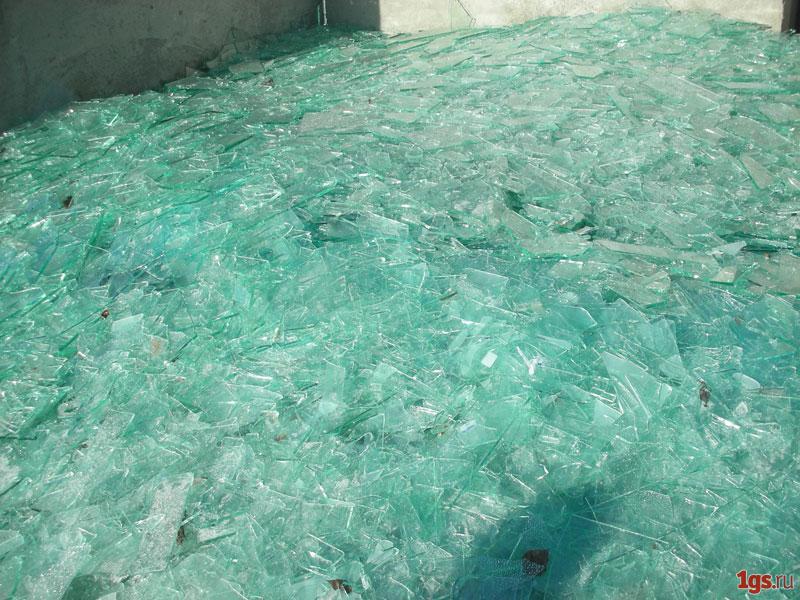 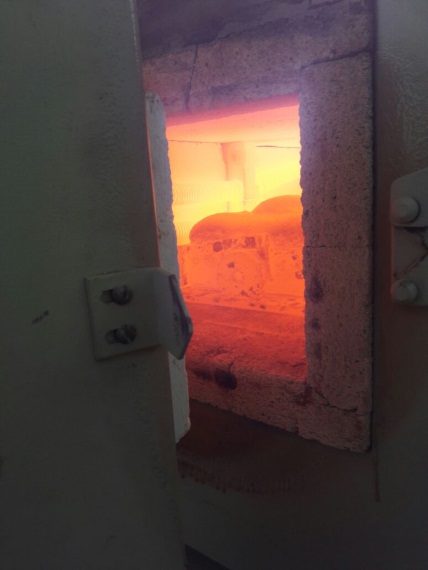 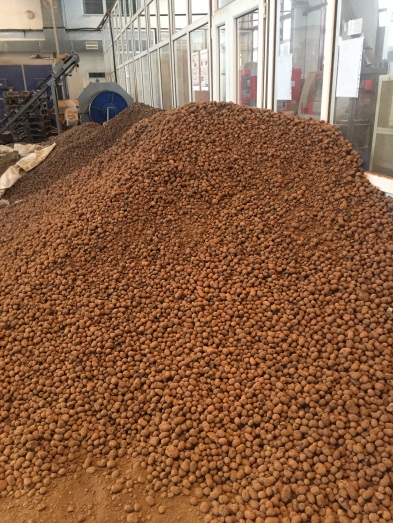 Теплоизоляционно конструкционный материал ы – пеностекло и пористая керамика 
Опытно-промышленный участок по производству теплоизоляционного материала - пеностекла на основе переработки стеклоотходов ТОО «Стеклосервис» (г. Уральск).  Проектная мощность  - 100 м3 год. На разработанную технологию получен патент РК «Способ получения пеностекла». 
)
Энергоэффективная добавка для производства материалов (стеновая керамика, керамзит, цемент, керамическая брусчатка и блоки):

В 2020 г. произведено более 1000м2 брусчатки
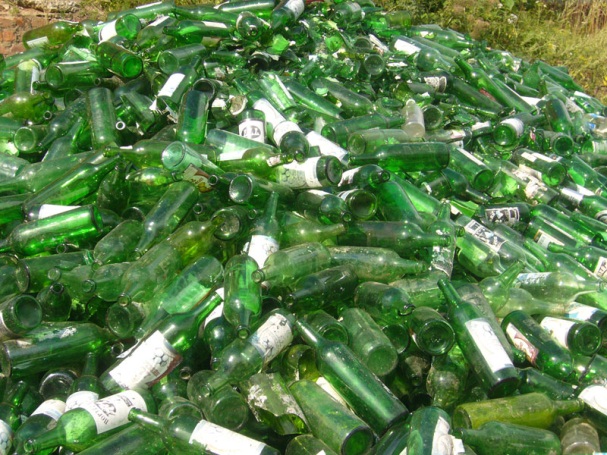 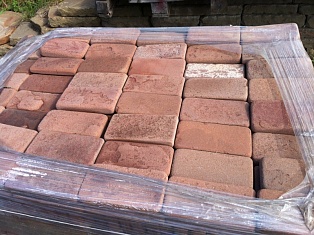 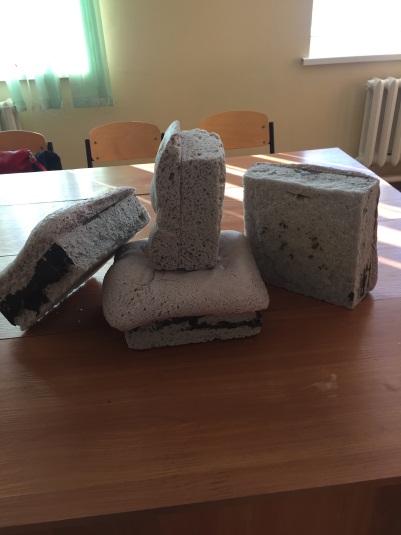 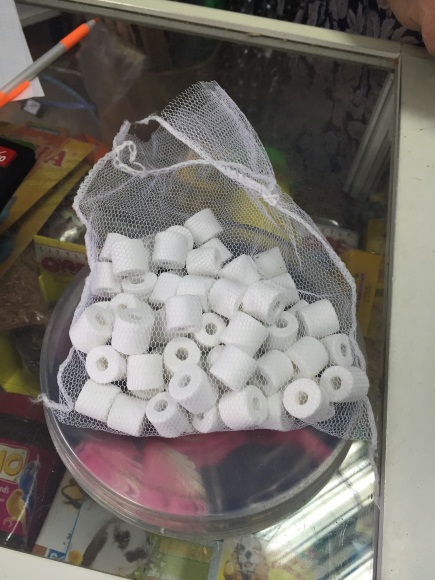 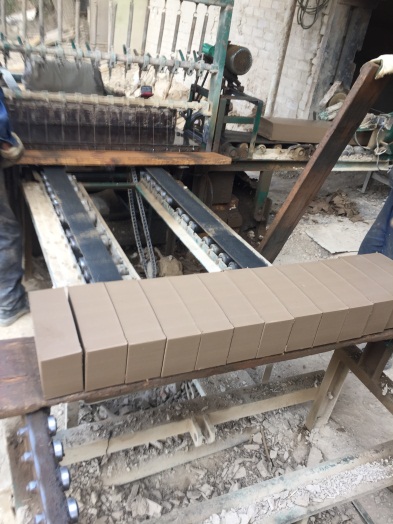 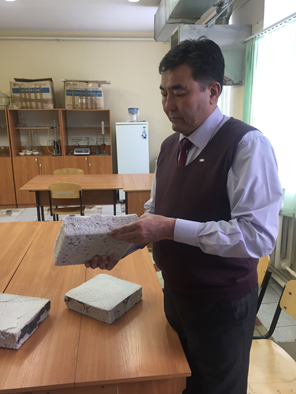 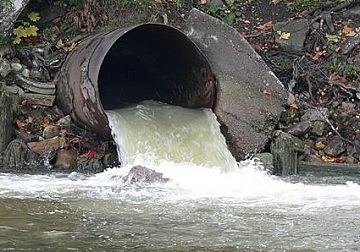 Биофильтры для очистки сточных вод:
Опытная партия керамических биофильтров в количестве 0,5м3  использована в условиях бассейнов замкнутого водообеспечения для выращивания осетровых рыб при ЗКАТУ им. Жангир хана.
Коммерциализация РННТД
Перспективные проекты коммерциализации (продолжение)
Сервис обслуживание ферм (цель - мобильное ветеринарное  обслуживание фермерских хозяйств)
Производство  трансформаторного переключателя напряжения с применением 3D технологии
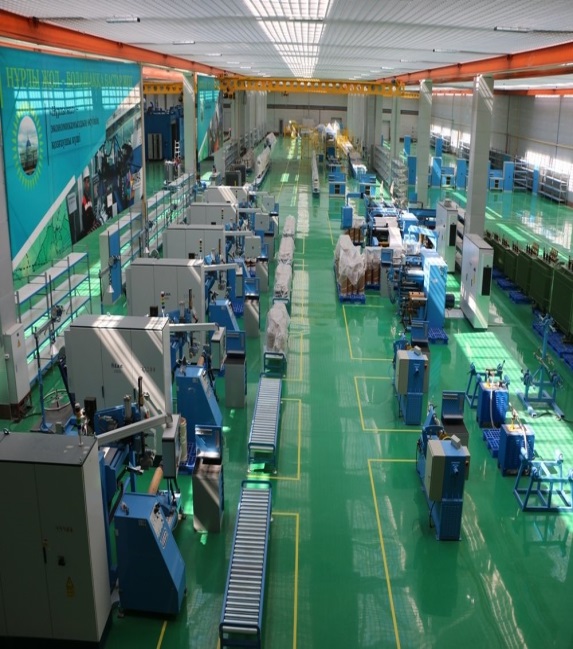 Заключено Соглашение по сотрудничеству и изготовлению трансформаторных переключателей  с применением 3D технологии  с ТОО «Уральский трансформаторный завод». Составлен бизнес-план. В ноябре 2020 г. молодыми учеными  Индустриально-технологического института выигран грант в рамках ГП поддержки и развития бизнеса «ДКБ - 2025» - 5 000 000 тг.
В феврале –марте  планируется закуп оборудования на сумму  - 4 510 000 тг.,
оборотных средств – 990 000 тг.
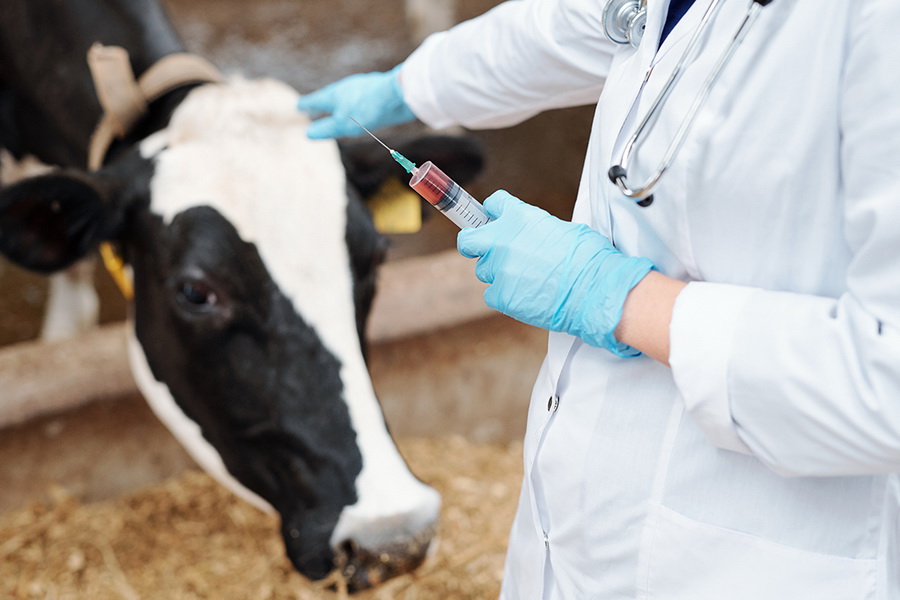 В ноябре 2020 г. студентами Института ветмедицины выигран грант в рамках ГП поддержки и развития бизнеса «ДКБ - 2025» в ЗКО  - 5 000 000 тг. Составлен бизнес-план.
В настоящее время закуплено оборудования на сумму – 670 000 тг.
В феврале –марте  планируется закуп оборудования на сумму  - 4 330 000 тг.
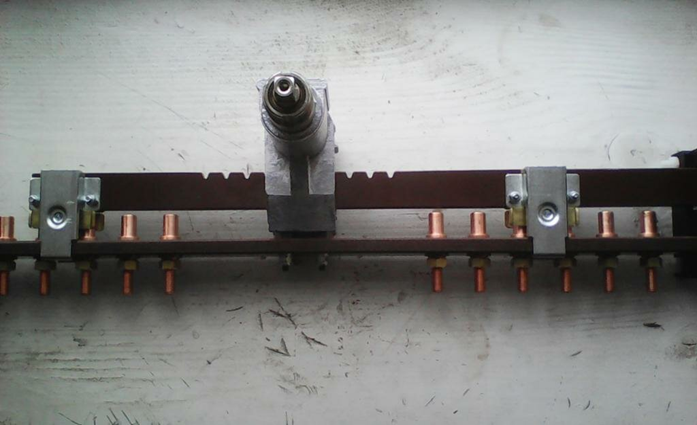 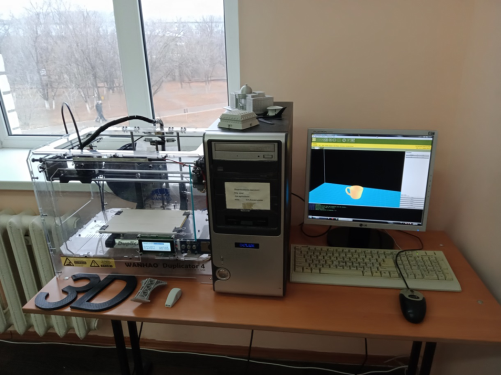 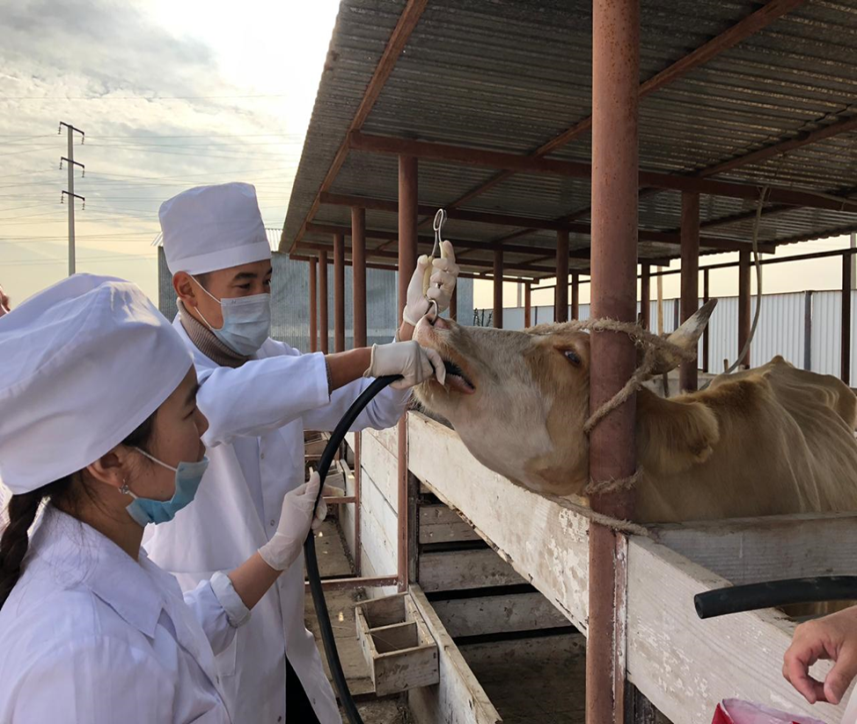 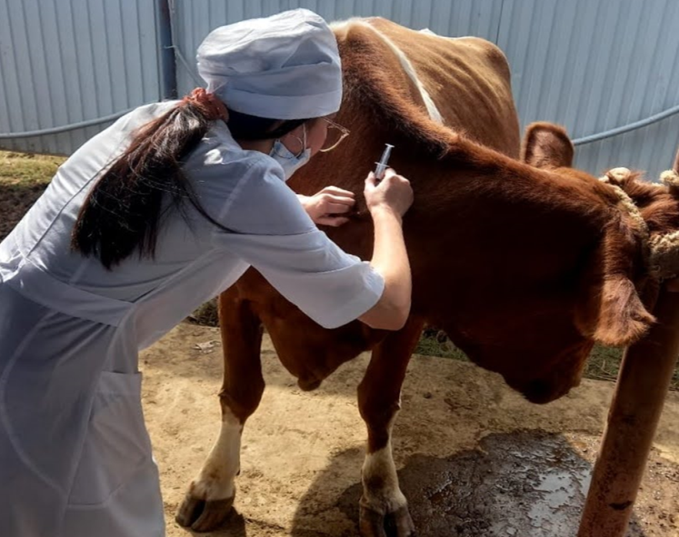 Список  ППС,  не участвующих  в научных проектах
Список  ППС,  не участвующих  в научных проектах
Оценка участия ППС с ученой степенью 
в научных проектах
Список докторантов, завершивших курс обучения, закончившие докторантуру не вышедшие на защиту
Основные проблемы организации НИР
Уровень участия профессорско-преподавательского состава в конкурсе научных проектов очень низкий. 

Отсутствуют совместные научно-технические проекты/исследования с зарубежными партнерами по приоритетным направлениям развития отрасли (проект с международной коллаборацией). 

Низкий уровень коммерциализации результатов научно-исследовательских работ ученых. 

4. Низкая доля дохода от оказания консалтинговых услуг (научное сопровождение).
Предложения по совершенствованию организации НИР
Организация  семинаров по написанию заявок на конкурс научных проектов. 

Организация мероприятий по подготовке заявок на совместные научно-технические проекты/исследования с зарубежными партнерами по приоритетным направлениям развития отрасли (проекты с международной коллаборацией). 

Экспертиза и отбор завершенных проектов, перспективных с точки зрения рыночного потенциала. Присвоение отобранным проектам статуса «перспективный» и проведение дальнейшей работы по коммерциализации данных проектов. 

4. Активизировать работу по оказанию консалтинговых услуг (научное сопровождение).

5. Директорам институтов для организации научной работы кружков и магистерских исследований предусмотреть включение расходных материалов  в  Планы государственных закупок и развития университета